Synthetic Aperture Radar ImagerECE Team 7
MEMBERS:
	SCOTT NICEWONGER
	KEGAN STACK
	OLIVIER BARBIER
	JULIAN RODRIGUEZ
	JORDAN BOLDUC
SPONSOR:     NORTHROP GRUMMAN
CONTACT:      PETE STENGER
ADVISORS:     DR. SIMON FOO 
                          DR. SHONDA BERNADIN
INSTRUCTOR: DR. JERRIS HOOKER
DATE: 10/23/2015
Outline
Scott Nicewonger
Project Overview 
Current Status
Goals And Objectives
Gantt Chart & Future Plans

 Jordan Bolduc
Scope 
Customer Needs (Electrical)
Image Formation 
 Olivier Barbier
FPGA Software Top-down 
Software Development
Julian Rodriguez
Current Status (Mechanical)
Challenges & Considerations
 Kegan Stack
Mechanical Design Concepts
2
Project Overview Current Status Goals and Objectives
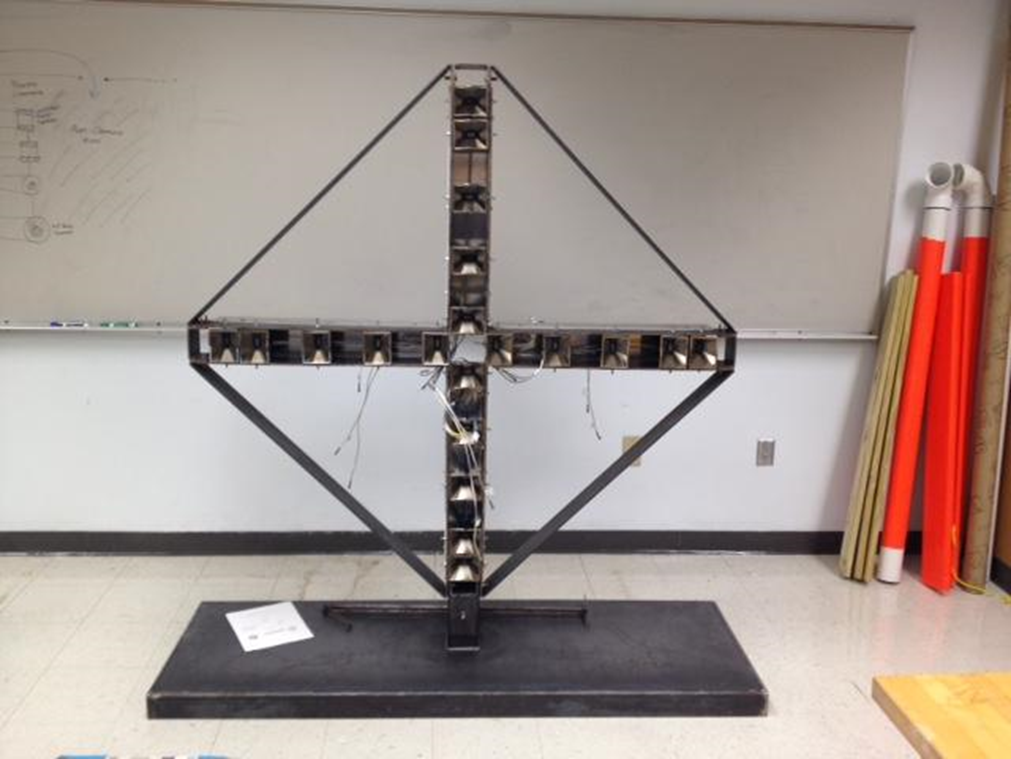 SCOTT NICEWONGER
PROJECT OVERVIEW
QUESTION: How can we use technology to enhance physical security at our most vulnerable infrastructure targets?
Some Current Solutions:
Metal detectors 
Millimeter wave full-body scanners
Backscatter x-ray scanners 
Banned in EU in 2012 for ionizing radiation
Banned for TSA in 2013 for privacy software non-compliance
All have one thing in common: Subjects must step inside an apparatus to be scanned!
SAR IMAGER
4
Synthetic Aperture Radar (SAR) Imager
THE SOLUTION = SAR IMAGER
Uses low-powered X-band Radio Frequency (RF) to image objects from a distance (20 feet)
RF Exposure Safety Guidelines
ANSI/IEEE C95.1-1992
FCC 47 C.F.R. 1.1307(b), 1.1310, 2.1091, 2.1093
Limit for human exposure: 1 mW/cm2
SAR Peak Transmit: 0.0076 mW/cm2
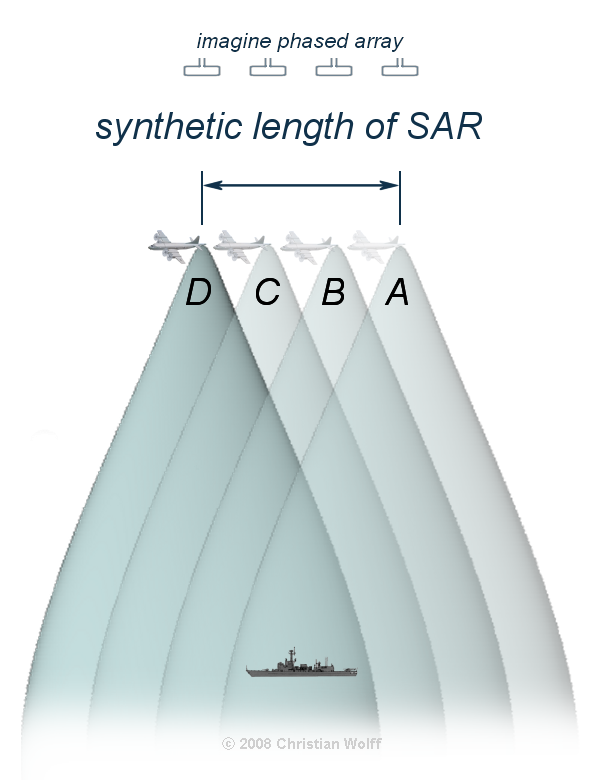 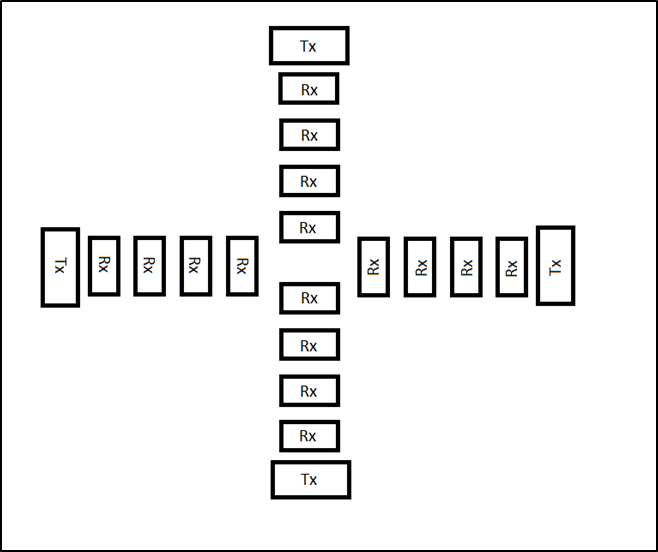 SAR IMAGER
5
Application Example
SAR as Standalone First-layer Physical Security Measure
SAR IMAGER
6
SAR IMAGER
7
CURRENT STATUS (ELECTRICAL)
2014 team successfully transmitted and received a 20 ns wide RF pulsed signal at 10 GHz
Demonstration was achieved using external signal source and external pulse generator
Transmit / Receive Mode & pulse switching capability inoperable
Signal Processing not implemented
Image display not implemented
SAR IMAGER
8
Goals and Objectives for 2015
Verify Electrical System
Complete up to Test Plan FA15-TXIF-004 by mid November
Full functionality of TX chain by end of semester

Optimize FPGA Programing
Comment, debug, & streamline what’s salvageable from last year’s code by mid November
FPGA Software Development
 Pseudocode for new code by mid November
Re-design Mechanical Structure
Optimize for weight, maneuverability and stability (ME Team 18 leading)
Target weight: 80lbs 
Minimize cost
Less than $5,000 for full re-design (ME Team 18 & ECE Team 7)
Final design proposal by second week in November (ME Team 18 leading)
Scope and PrototypeCustomer Needs and Product Specs (Electrical)Image Formation
JORDAN BOLDUC
SAR IMAGER
10
SCOPE
Last year initial design. This year focus on full functionality and optimization. 
FPGA board must control timing, switching, and drive voltage-controlled oscillator 
Broad range of topics covered:
Signal Processing Techniques (Fourier Transform)
Electromagnetic Pulse Propagation
VHDL coding and how to operate other techniques through VHDL.
Noise Considerations
SAR IMAGER
11
CUSTOMER NEEDS AND PRODUCT SPECIFICATIONS
Customer is Northrop Grumman, who needs a working prototype
Requires that the Imager is fully functional, both transmit and receive 
No more need for test signals, must be controlled solely from FPGA
Must identify target from a scene 20 feet away 
Scene being targeted is 40” by 40”
Solid State switches functionality
VGA display
10 GHz operating Frequency
SAR IMAGER
12
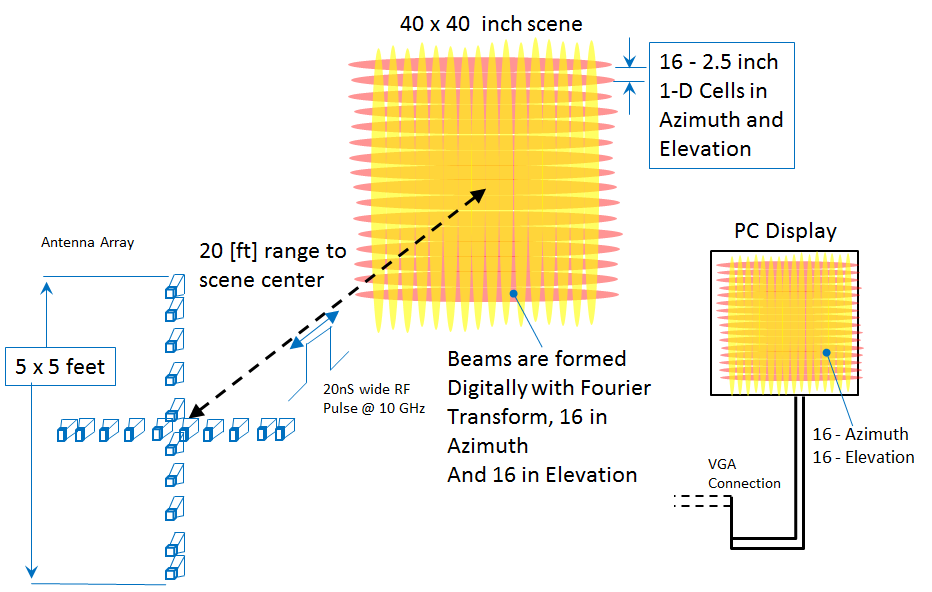 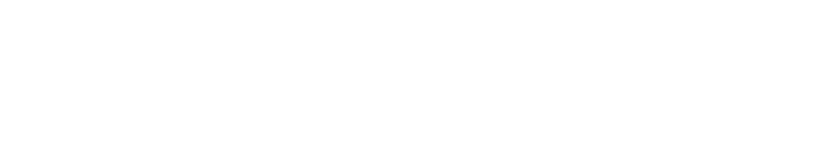 13
FPGASoftware Top-Down Functional DiagramSoftware Development
OLIVIER BARBIER
FPGA
Using XILINX FPGA
More expensive than similar Altera board 
Why?
100MHz clock frequency 
Basic math logic module
Analog-to-digital and digital-to-analog converter.
Capabilities of Image Processing 
Main Objectives
Generate signals to control different components
Store values and do signal processing calculations 
Send what need to be display.
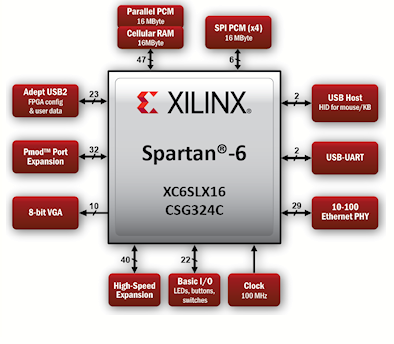 SAR IMAGER
15
Software Top-Down Functional Diagram
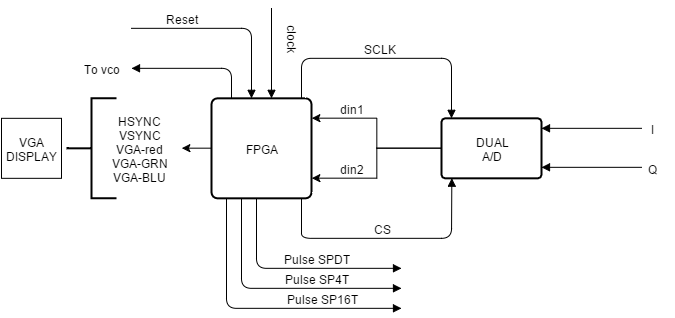 SAR IMAGER
16
SOFTWARE DEVELOPMENT
What we need to do
Understanding and testing last year team code 
Verify & Optimize code   
System Timing
A/D conversion code
VGA coding
Develop and implement the VGA display algorithm and analysis of the signal from IQ demodulator
Do parallel work on presenting detailed functional design modules and diagram of the different subprograms
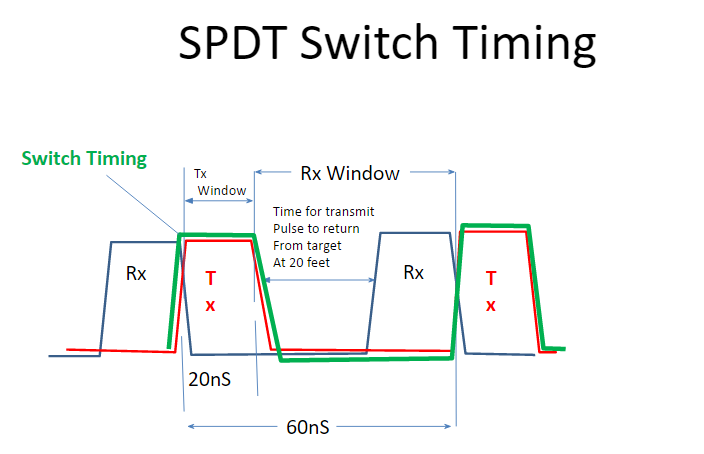 SAR IMAGER
17
Current Status (Mechanical)Challenges & Design Considerations (Mechanical)
JULIAN RODRIGUEZ
Current State: Mechanical - Structure
Currently too heavy ~200lbs with component box (not pictured)

Structure is unstable and top heavy

Immobile and difficult to calibrate horns
[Speaker Notes: As of now, this is the prototype that last year’s team produced. Currently, this structure is over 200 pounds with the component box attached (not pictured). Although It is hard to get a grasp for the size of the structure in the image, the structure is tall enough to where it is considered top heavy and a slight bump or force exerted on the structure will cause it to wobble and shake. This instability directly affects the signal sent by the wave-guide by not allowing the RF signal to travel a direct trajectory. This is obviously not ideal and needs a complete structural redesign to optimize stability and weight. A further point of interest would be to increase the mobility of the prototype. As one can see from the image, there are no options from relocating the structure aside from lifting it however the weight also limits this capability. This limits the ease of calibration for the horns.]
Current State: Mechanical - Horn Holders
Adjusting mechanism is not efficient

Shells are damaging the actual horns

Can only adjust rotation in one dimension
SAR IMAGER
20
[Speaker Notes: For the current prototype, the horns sit within a shell and the way to calibrate the horns is through adjusting the rotation and then screwing down the shells to the structure. The flaw with this design is that since the shell must be screwed in place after a desired position has been selected, it is possible that the torque exerted onto the shell by the screw is enough to move the horn from its desired position. This adjusting mechanism must be redesigned to ensure accuracy in the horn placement. Another issue with this design is the shell that houses the horn have to tighten and in some cases are warping and damaging the actual horns, as shown in the image. This warping can also potentially distort the reading from the signal emitted by throwing off the trajectory for the signal. Furthermore, the horn’s must be able to rotate with 2 degrees of freedom azimuth and elevation for both horizontal and vertical arrays. This is optimal because having the ability to adjust the both angles will allow for easier calibration if an object is at a particular point in space relative to the front of the structure.]
Current State: Mechanical - Component Box
Unnecessarily heavy and large

No locking mechanism, requires a more secure way to attach to the structure

Provides easy access to all components, yet can still improve on ergonomics
SAR IMAGER
21
[Speaker Notes: The current component box, which houses all of the electrical hardware is a block of steel, unnecessarily large and heavy. There is no need for the large size because the electrical components do not take up that much space. For testing purposes the open space will be beneficial but another component box must be designed once the testing of the components is completed and a more minimal and streamline design can be modified to the new structure. The material selection can also vary because the heat generated by the electrical components is not significant enough to limit the design to metal. Other materials can be researched to decrease weight while still maintaining rigidity. In addition, there is no locking mechanism for attaching the component box to the actual structure. Currently, there are two slits on the structure in which the box slides into. This is not ideal since there is nothing aside from gravity securing the box in place. A better securing mechanism would greatly increase the safety and reliability of this design. Lastly, although the open space does make the testing easier, there is still room for improved ergonomics.]
Mechanical Design Concepts
KEGAN STACK
Design Concepts – StructureDesign A (80-20)
SAR IMAGER
23
Concept Evaluation – Structure
PROS
CONS
Many fasteners required
 1/8” Fasteners might not carry weight or force well
 Offers little waveguide/horn protection to the elements
 Finite adjustments difficult
COTS
 Modular making it easy to assemble
 Provides limitless translational horn placement along the beam
 Lightweight compared to equivalent solid cross section
SAR IMAGER
24
Design Concepts – Horn HolderDesign C (Covered Tilt)
SAR IMAGER
25
Concepts Evaluation – Horn HolderPros
Pros
Cons
Structure is quite complex
 Cover may affect antenna readings
Cover allows for attachments (laser alignment)
 Rotation about the center
 Modeled in compatibility with 80/20 structures
SAR IMAGER
26
Component Box A
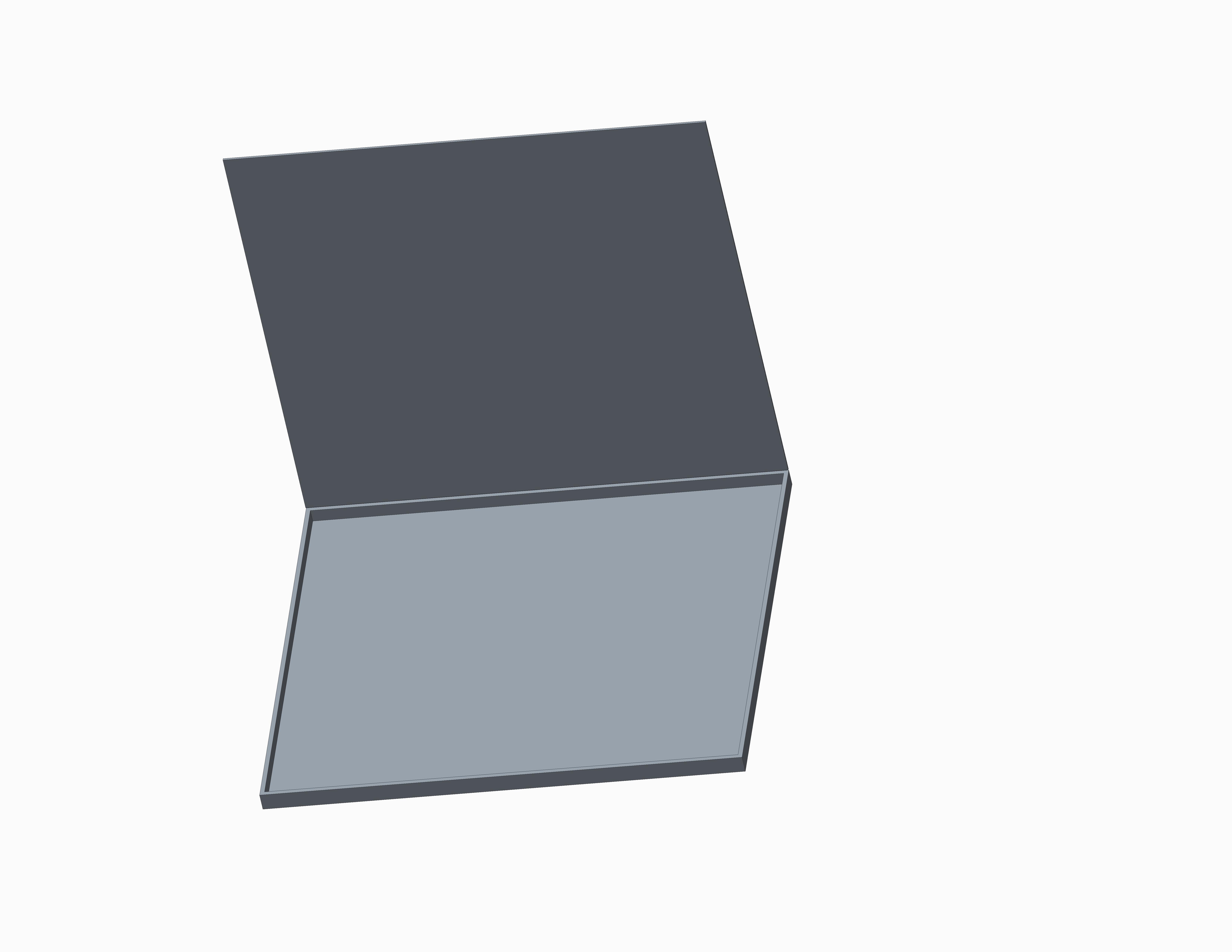 Pros
Allows easy access to all components
Light weight
Double as a table to set lap top on
Cons
May not allow proper cooling of components
Limits the spacing between rear support legs
27x24.75x2”
SAR IMAGER
27
Component Box B
Pros
Lockable 
Allows for a fan to be mounted
COTS

Cons
Heavier than previous design
Expensive
Limits the spacing of the rear support legs
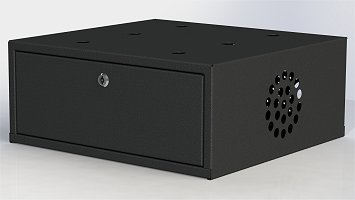 21x20x9”
SAR IMAGER
28
Gantt Chart & Budget
SCOTT NICEWONGER
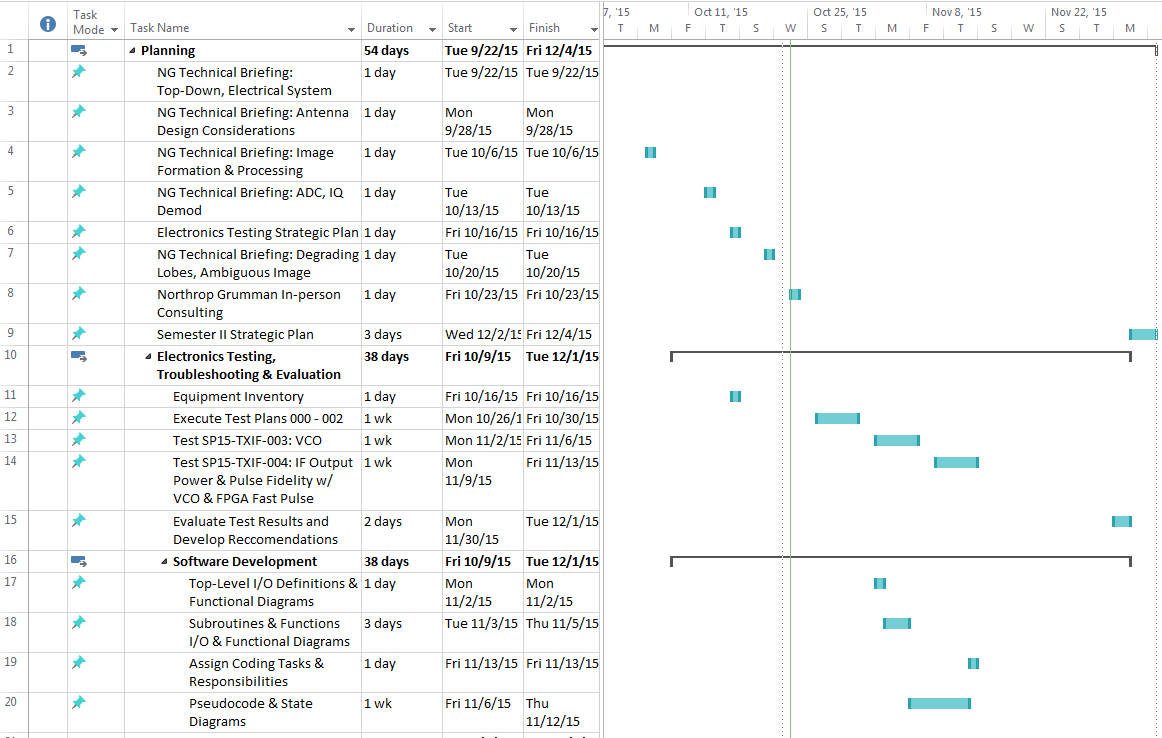 Gantt Chart
SAR IMAGER
30
Budget
$ 10,000 Max for ECE Team 7
$ 5,000 Base budget
$ 5,000 Pool available upon formal request and department approval
$ 10,000 Max for ME Team 18
$ 5,000 Base budget
$ 5,000 Pool available upon formal request and department approval
SAR IMAGER
31
SUMMARY
In this presentation we learned:
Project Overview
Applications
Design Principles and Considerations
Current Status
ECE & ME Goals
SAR IMAGER
32
Questions?
SAR IMAGER
33
Table of Test Plans
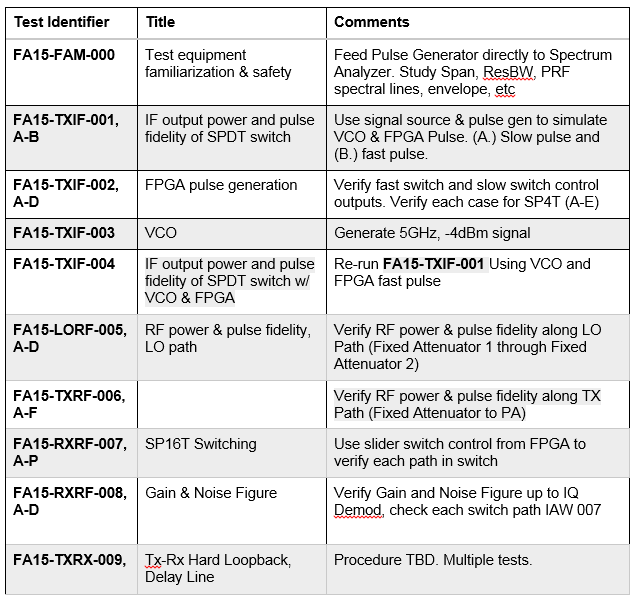 SAR IMAGER
34
Design Concepts – Horn HolderDesign A (Articulating Arm)
SAR IMAGER
35
Design Concepts – Horn HolderDesign B (Handle Tilt)
SAR IMAGER
36
Design Concepts – StructureDesign B (Fabricated Al)
SAR IMAGER
37
House of Quality
SAR IMAGER
38